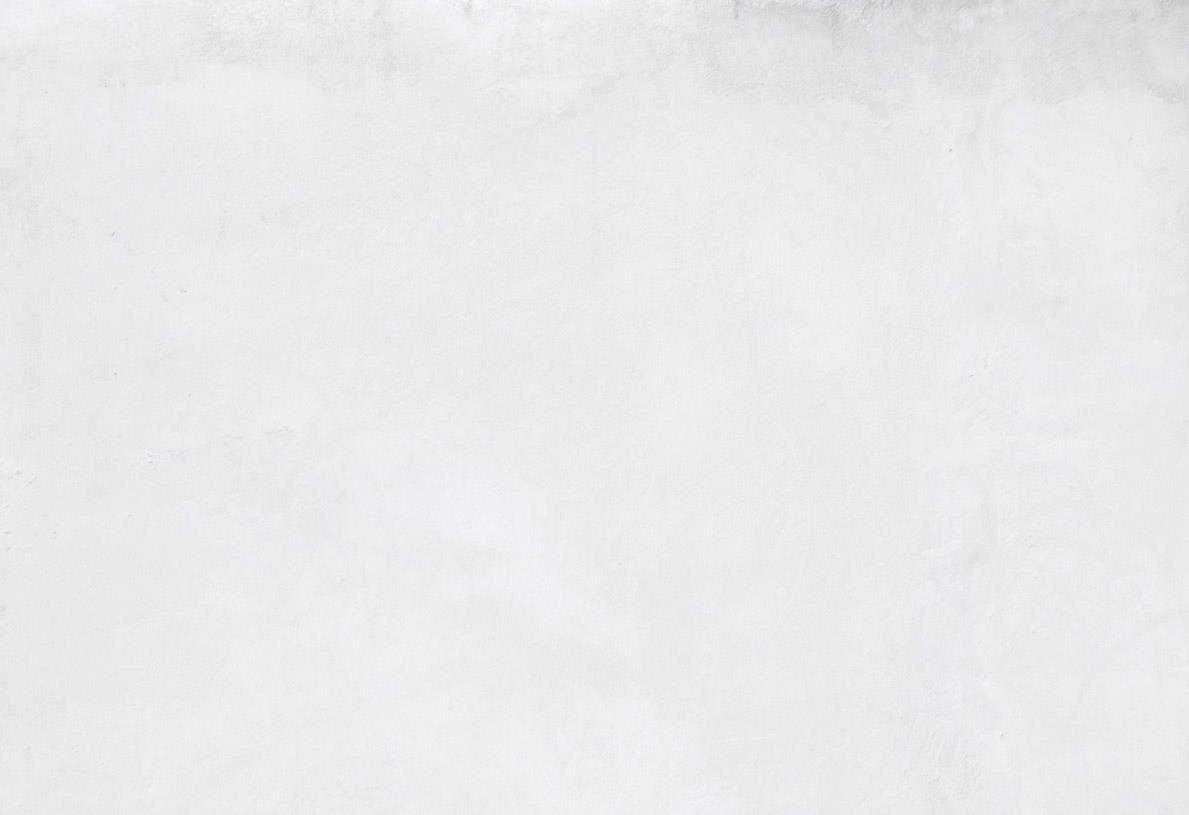 Production Debugging in a Serverless World
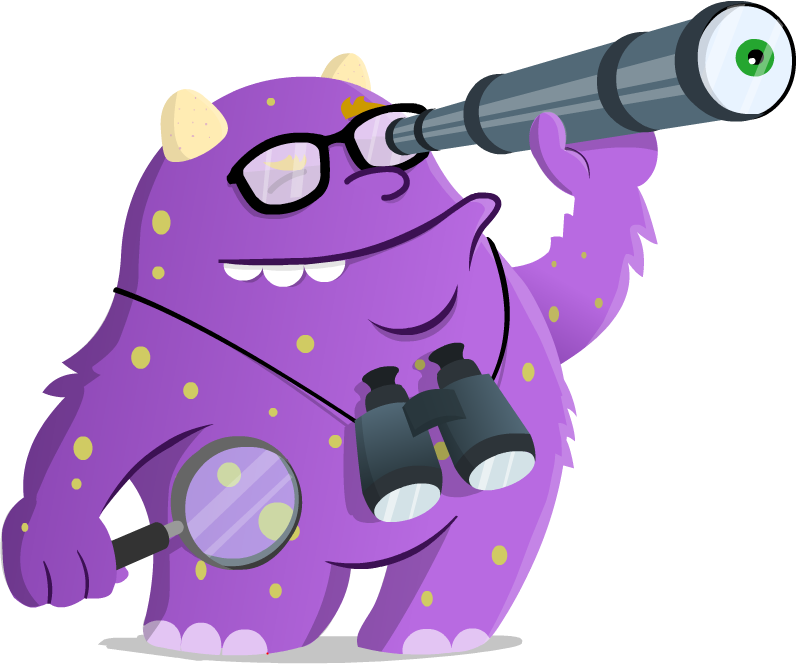 About Me
Co-founder – OverOps (God mode in Production Code).
	Co-founder – VisualTao (acquired by Autodesk).
	Director, AutoCAD Web & Mobile.
	Software Architect at IAI Aerospace.

	Coding for the past 16 years - C++, Delphi, .NET, Java.
	Focus on real-time, scalable systems.
	Blogs at blog.takipi.com
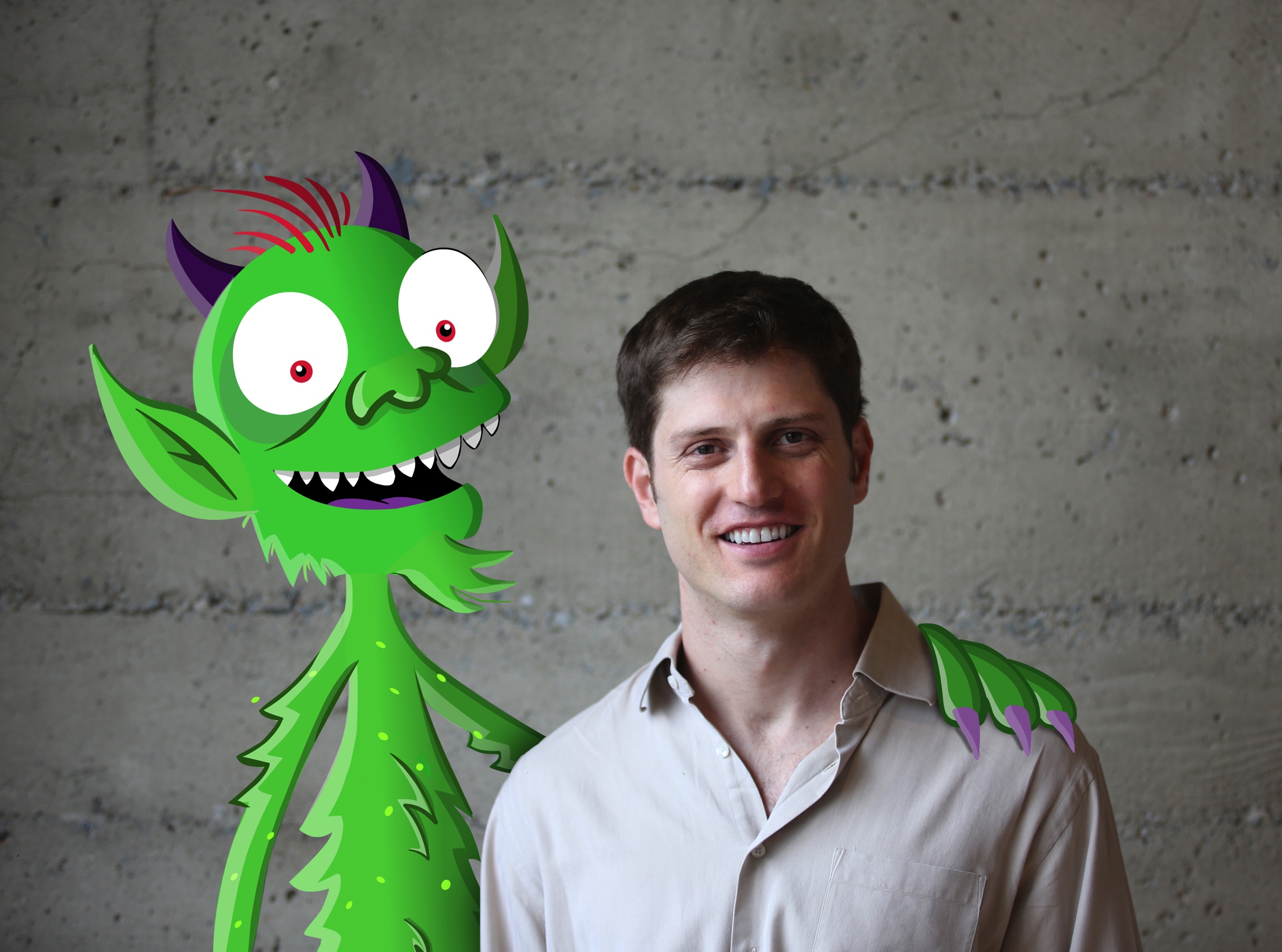 Overview
Microservices and Serverless and Lambda architectures open up a whole world of opportunity for app development.

The enable easy of use while deploying and operating at scale.

But with that comes loss of control over the JVM and lessened run-time introspection capabilities.
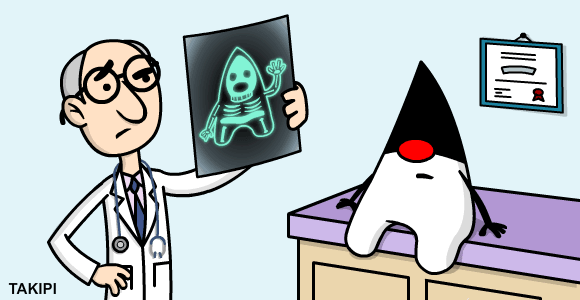 JVM Debugging in a Serverless World
Global Exception Handlers
Your last line of defense - critical to pick up on unhandled exceptions. 

Setting the callback: 










This is where thread Name + TLS are critical as the only surviving state.
public static void Thread.setDefaultUncaughtExceptionHandler(UncaughtExceptionHandler eh) 


void UncaughtExceptionHandler.uncaughtException(Thread t, Throwable e) { 
	logger.error(“Uncaught error in thread “ + t, e); 
}
Preemptive jstack
A production debugging foundation.

Presents two issues – 

Activated only in retrospect.

No state: does not provide any variable state.

Let’s see how we can overcome these with preemptive jstacks.
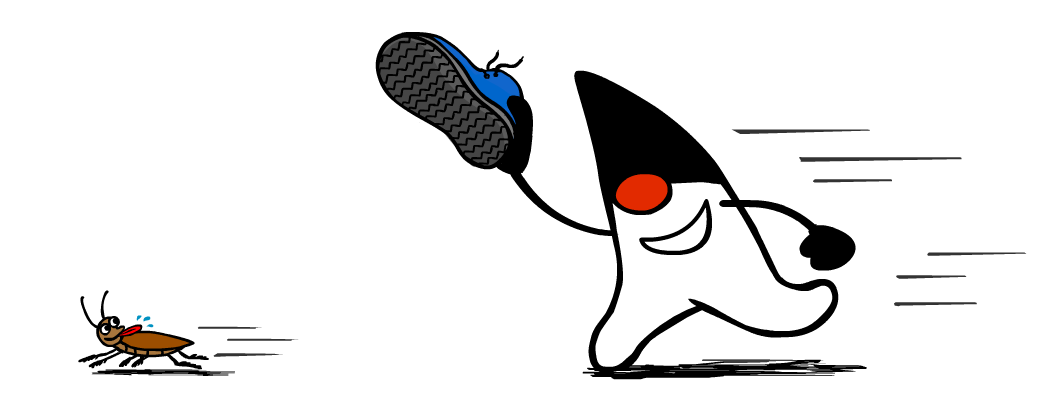 github.com/takipi/jstack
Part1: Stateful Thread Names
Thread name is a mutable property.

Can be set to hold transaction specific state in tandem with jstack. Can be automated.

At code entry point:
Thread.currentThread().setName(Context, TID, Params, Time,..)
”pool-1-thread-25 MsgID: AB5CAD, type: Analyze, queue: ACTIVE_PROD, TID: 5678956, TS: 11/8/20014 18:34  " 
#17 prio=5 os_prio=31 tid=0x00007f9d620c9800 nid=0x6d03 in Object.wait() [0x000000013ebcc000]
"pool-1-thread-1" #17 prio=5 os_prio=31 tid=0x00007f9d620c9800 nid=0x6d03 in Object.wait() [0x000000013ebcc000]
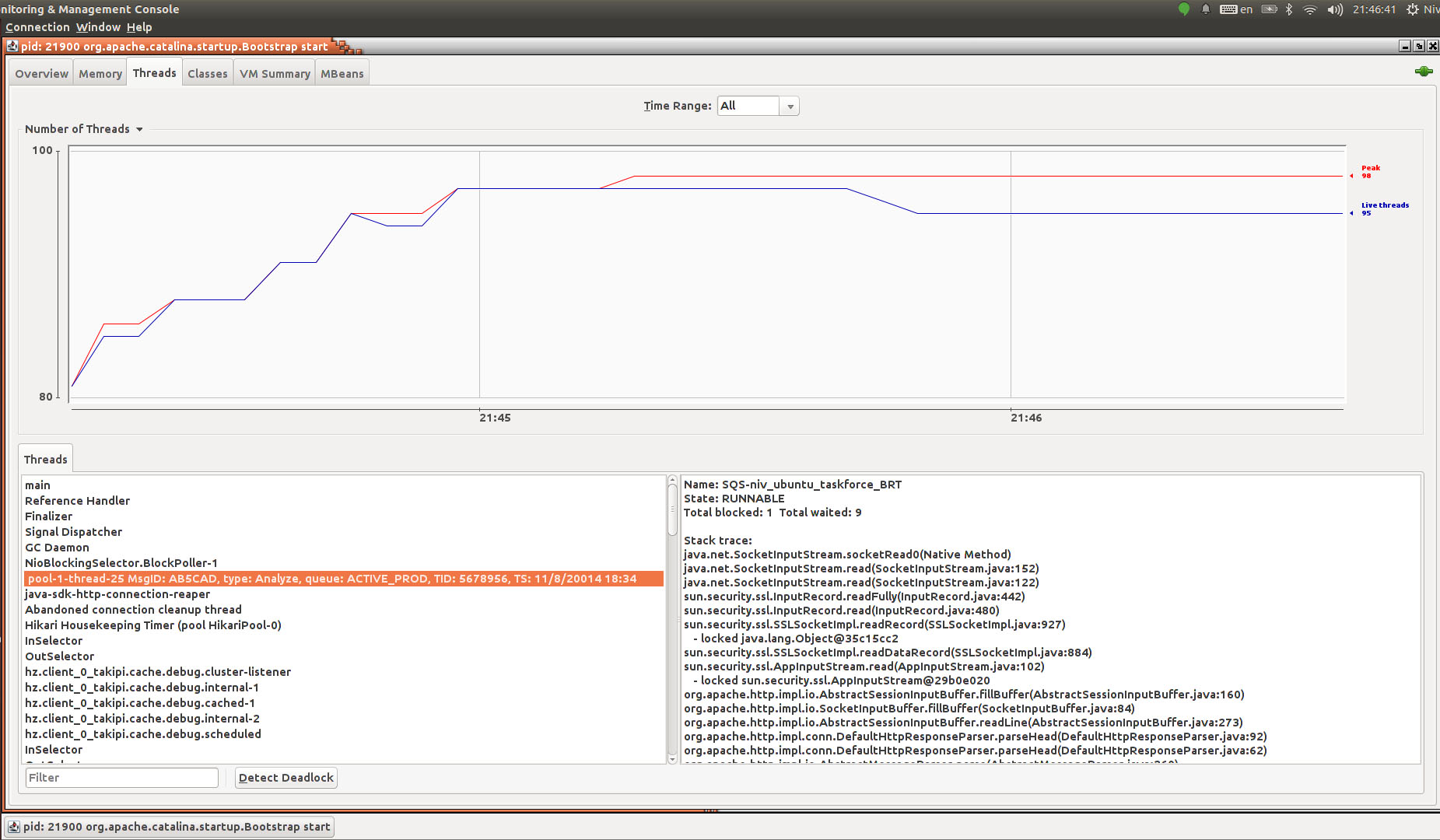 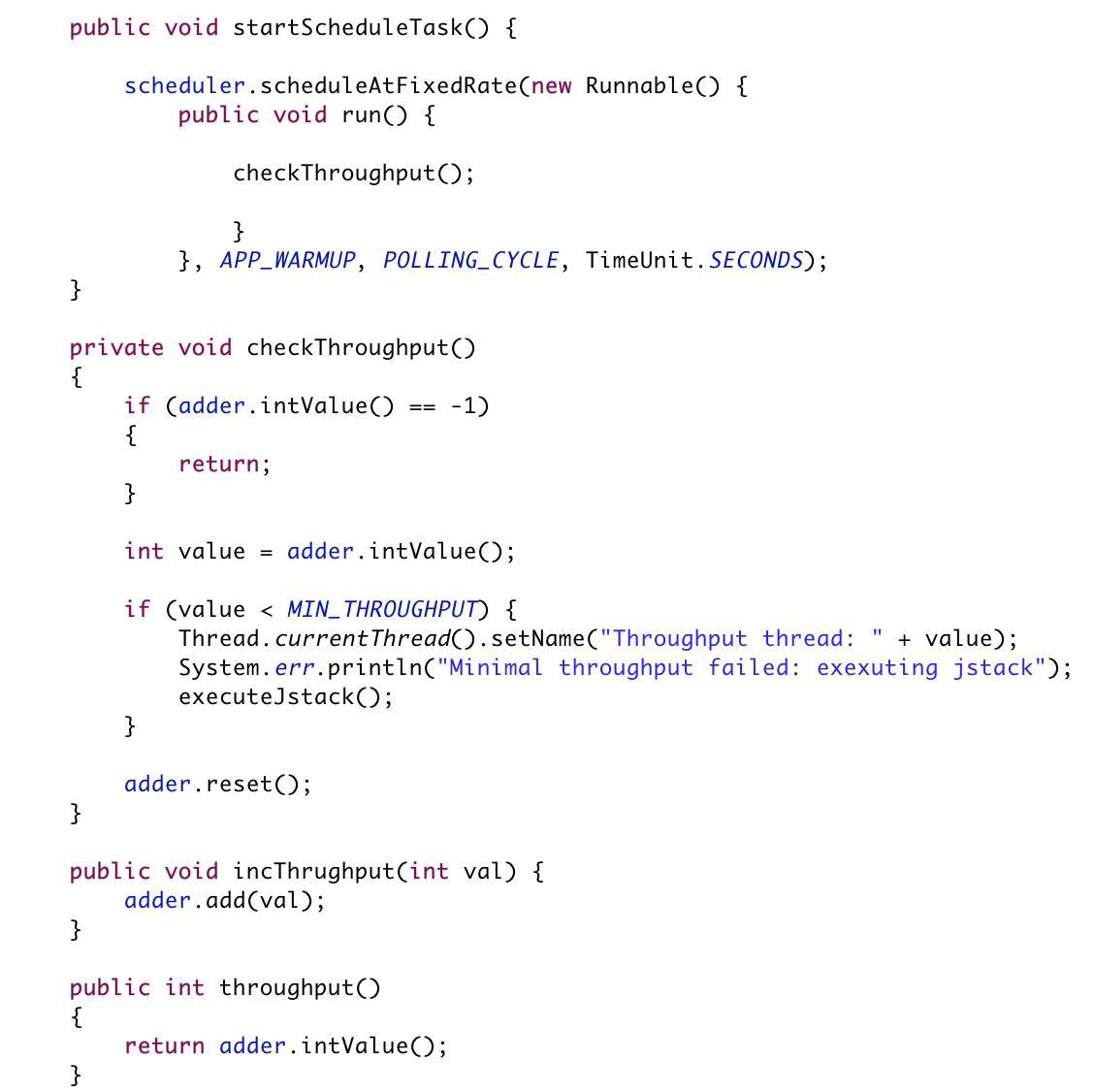 60-100% /performance
(LongAdder: 60-100%  > Atomics)
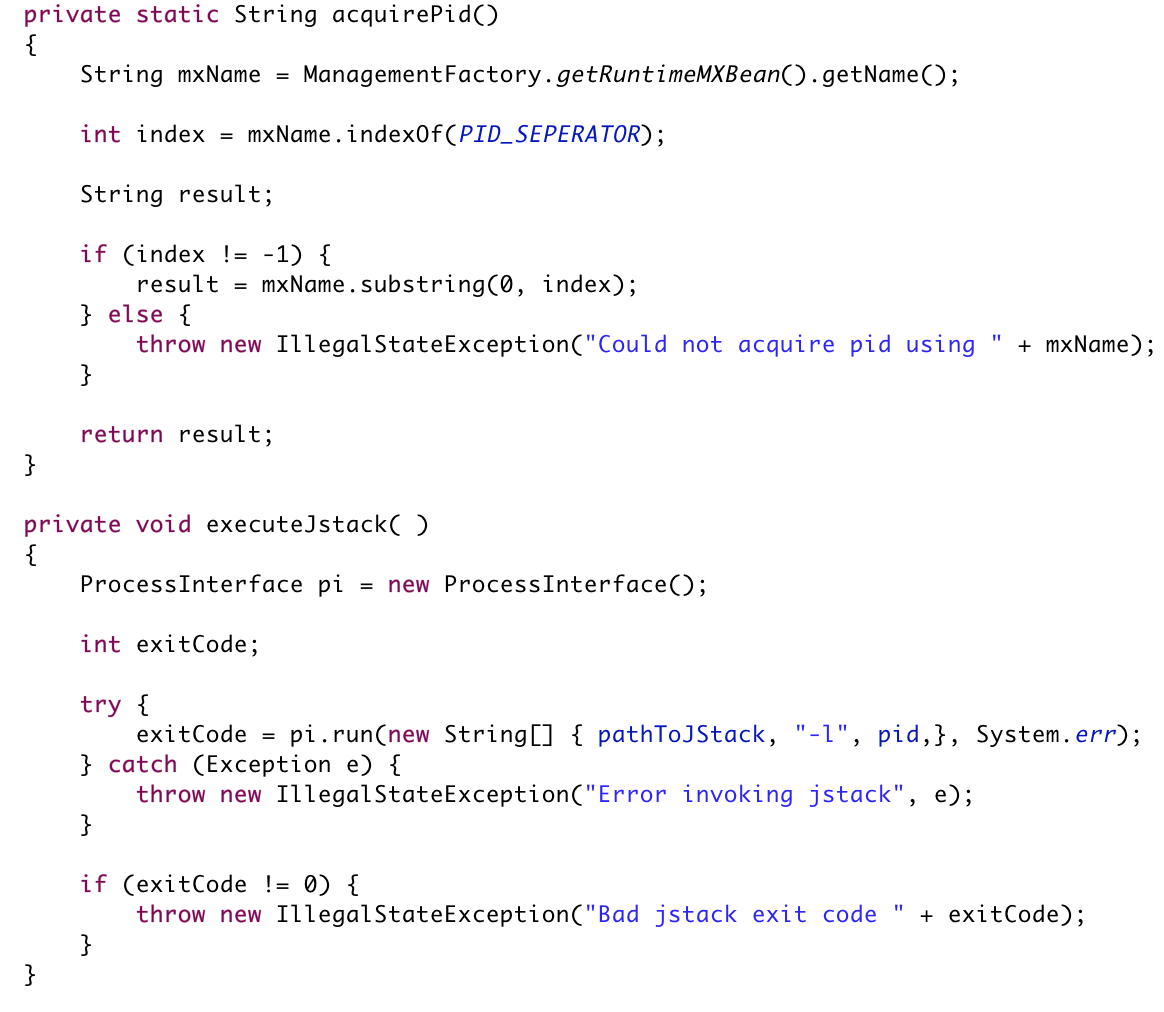 Native frames, monitors
60-100% /performance
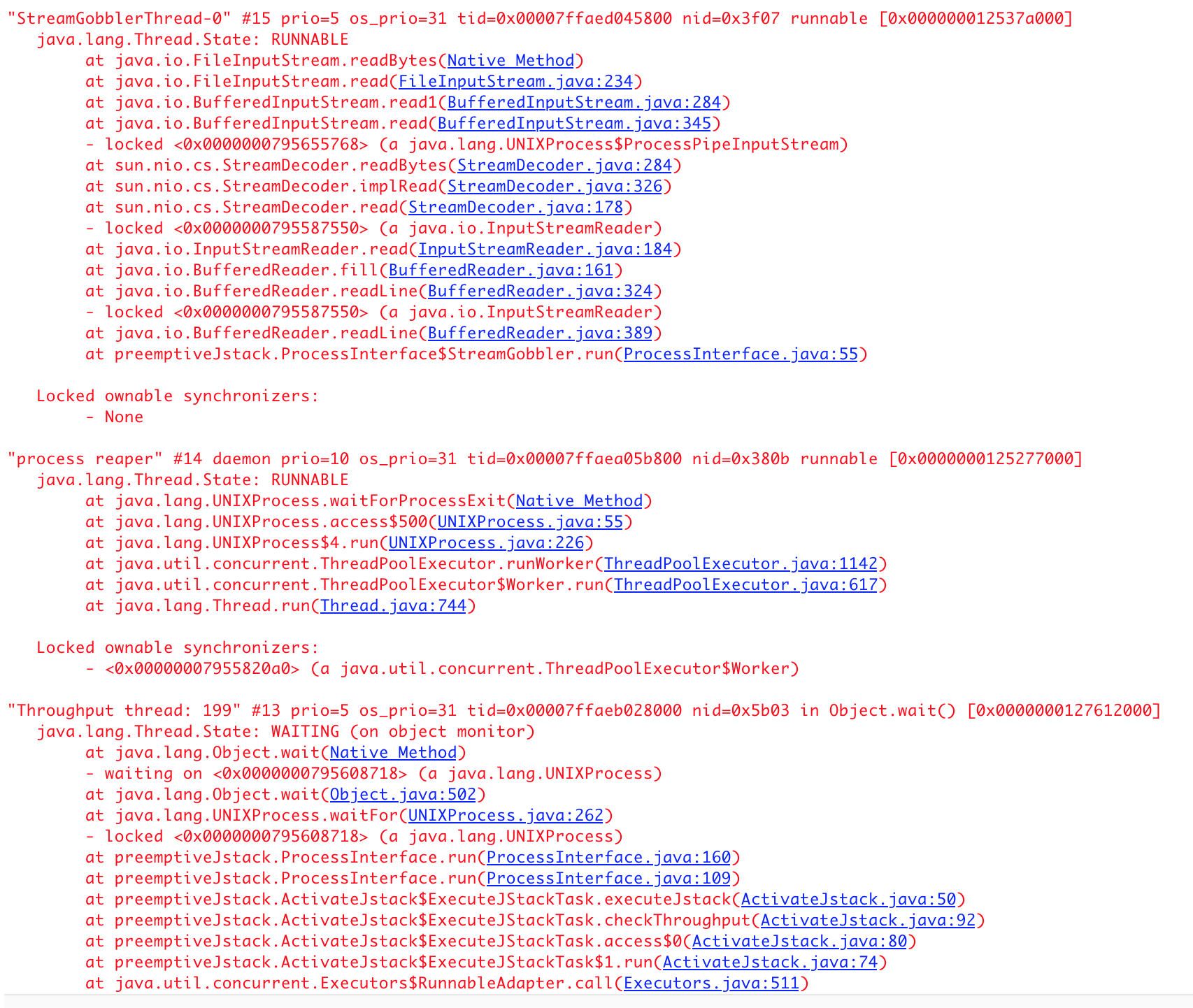 Custom Java Agents
An advanced technique for instrumenting code dynamically.

The foundation for most profiling / debugging tools.

Two types of agents:  Java and Native.

Pros: extremely powerful technique to collect state from a live app. 

Cons: requires knowledge of creating verifiable bytecode.
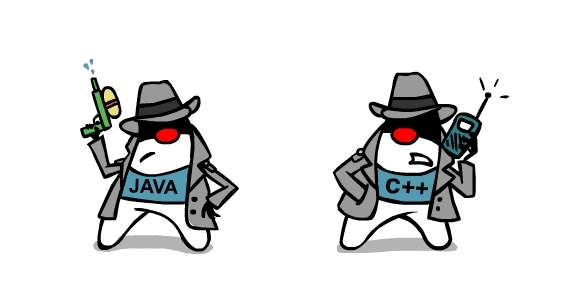 github.com/takipi/debugAgent
github.com/takipi/profiling-agent
BTrace
An advanced open-source tool for extracting state from a live JVM.

Uses a Java agent and a meta-scripting language to capture state.

Pros: Lets you probe variable state without modifying / restarting the JVM.

Cons: read-only querying using a custom syntax and libraries.
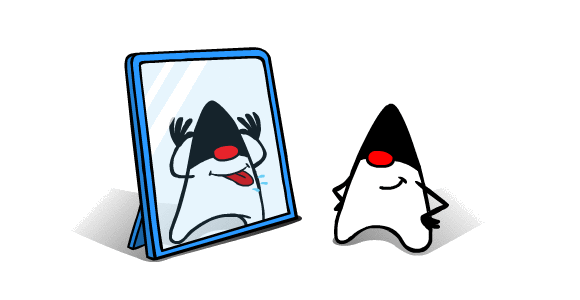 github.com/btraceio/btrace
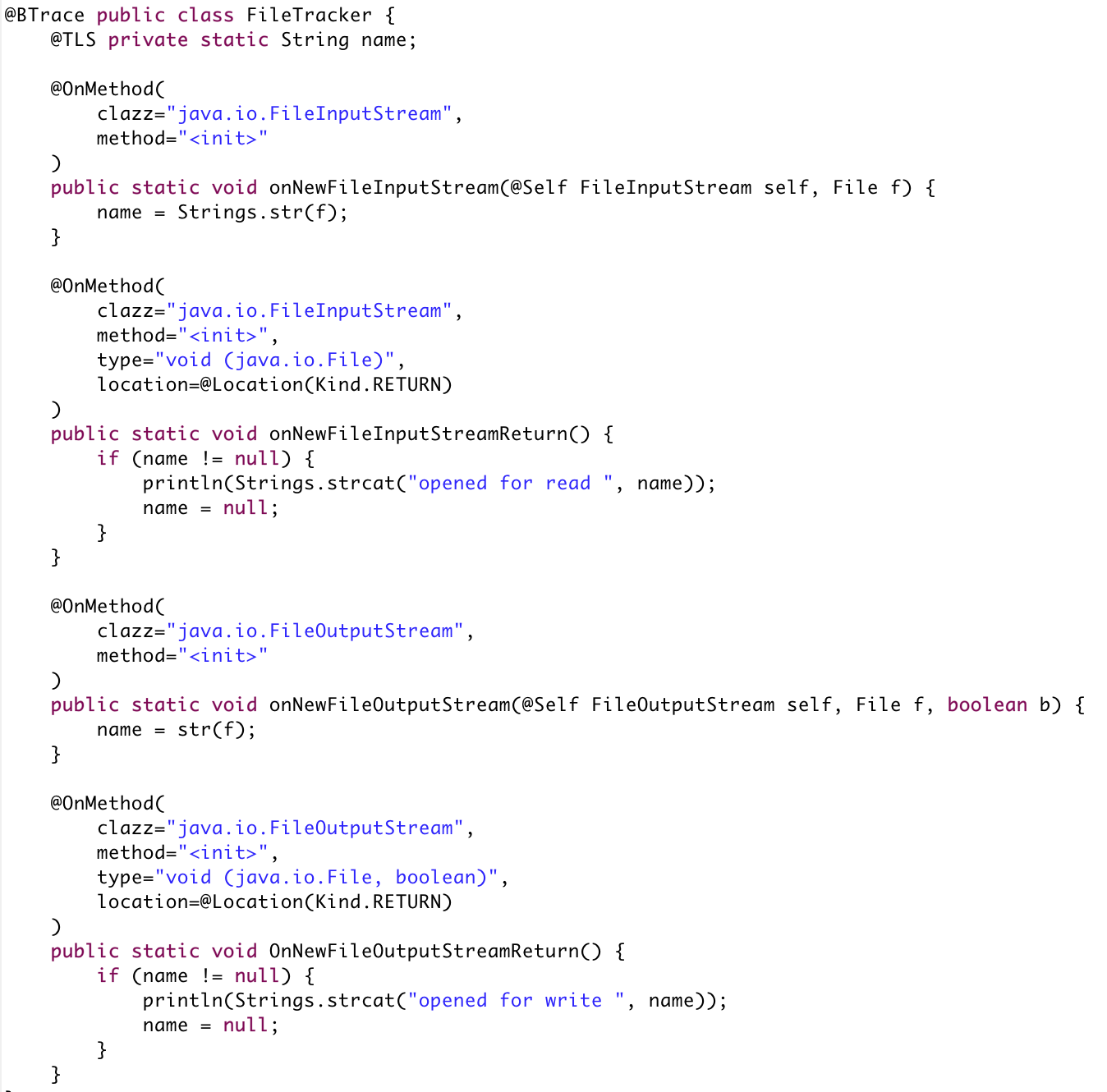 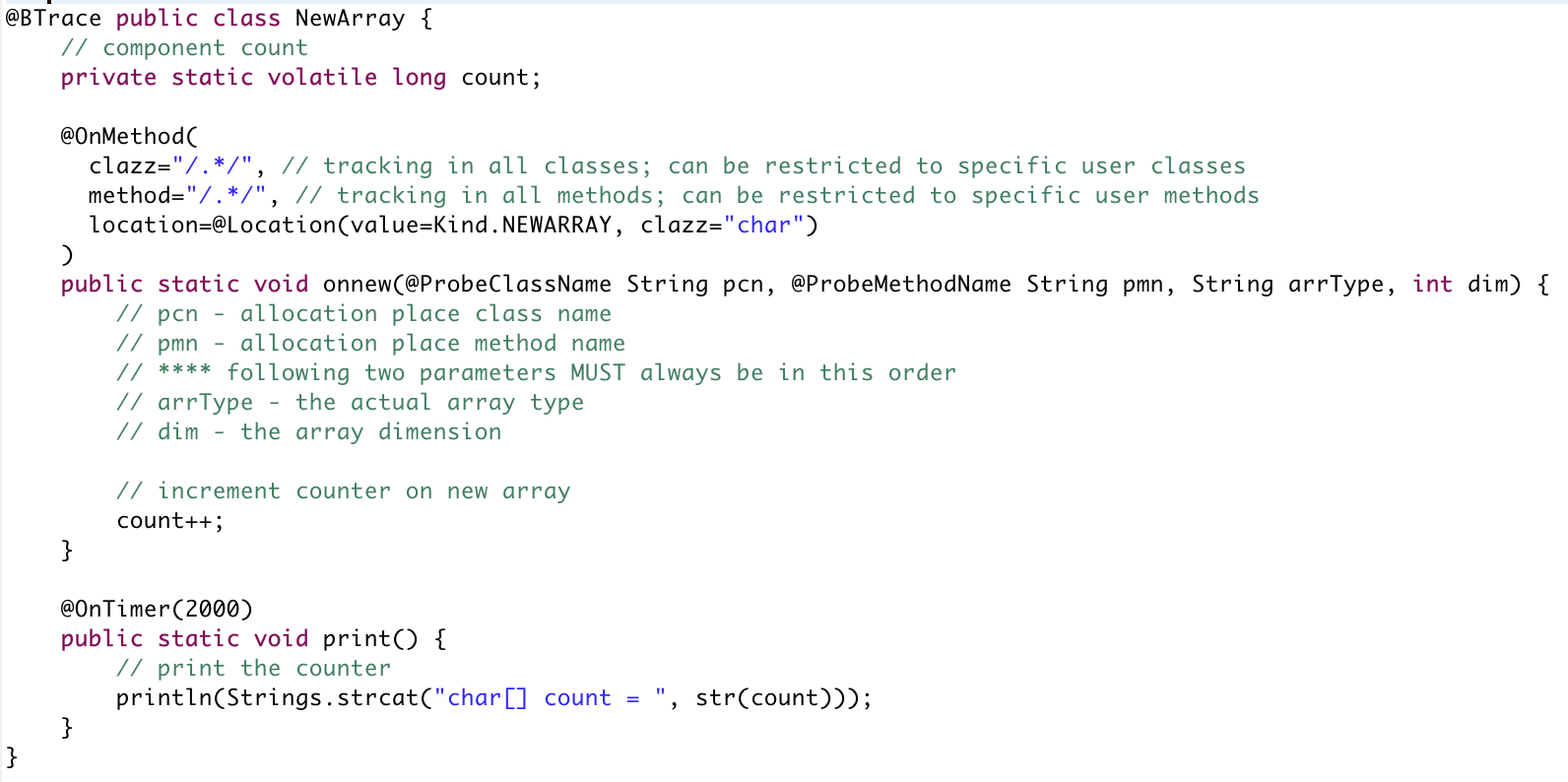 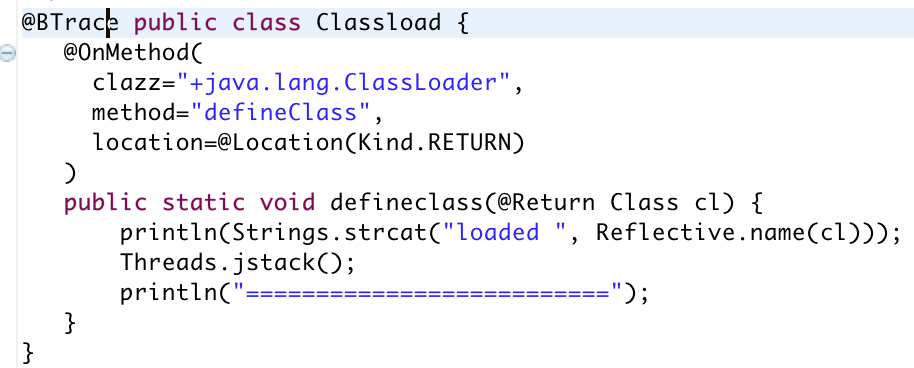 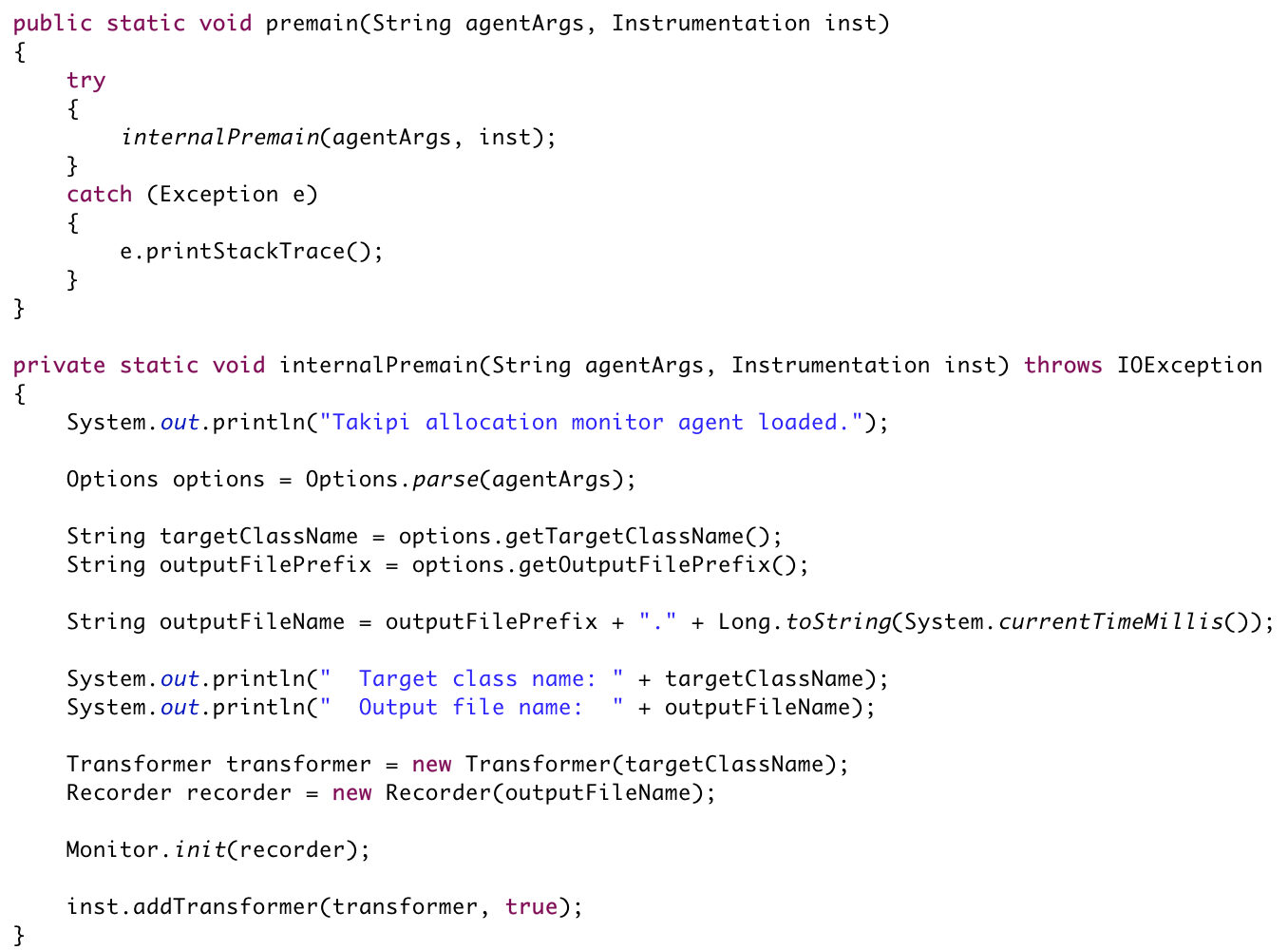 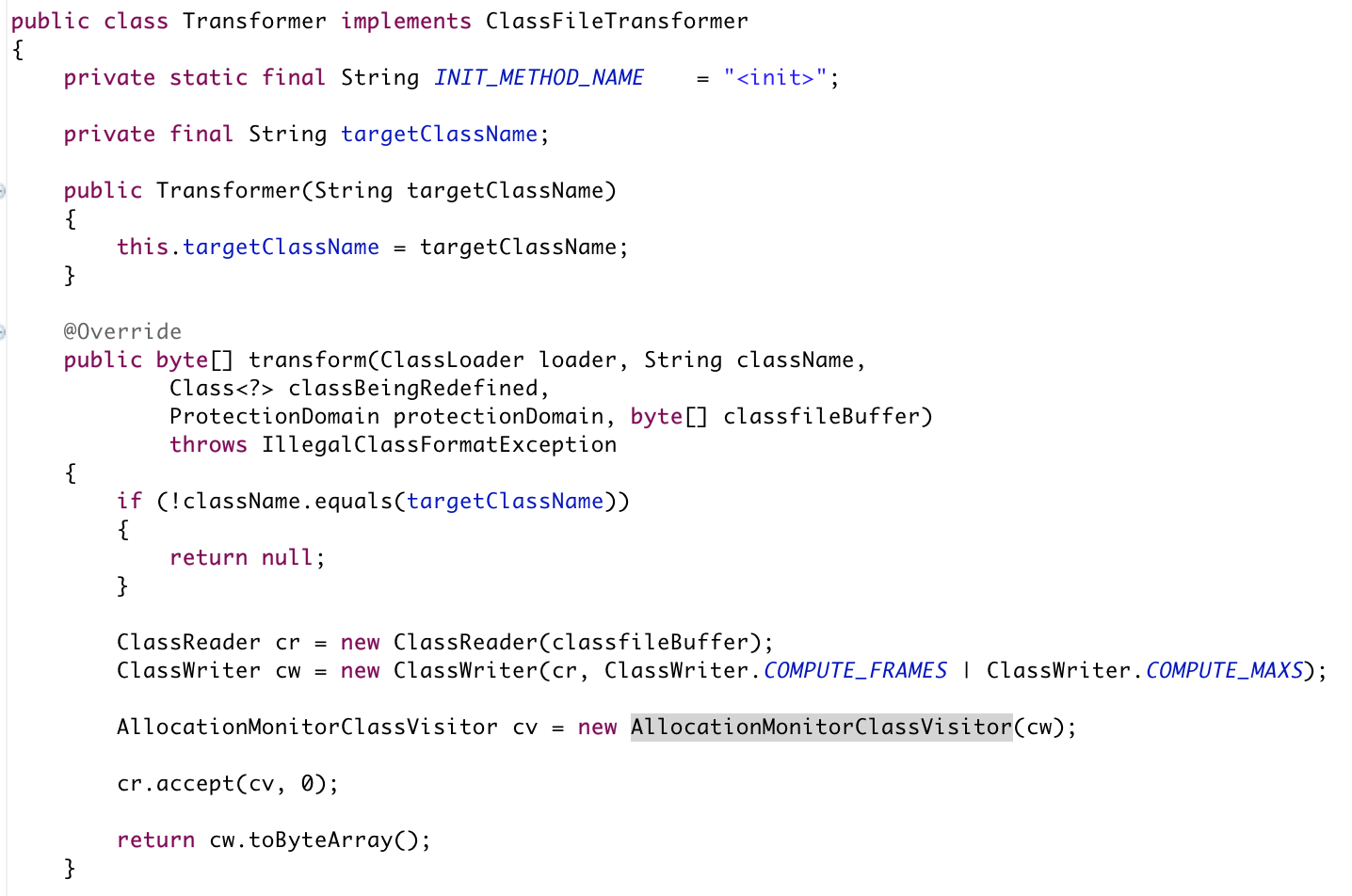 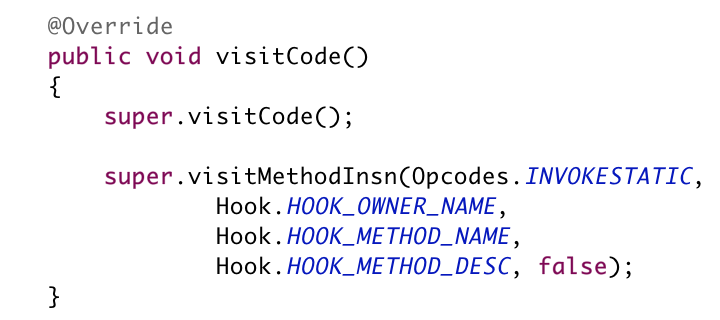 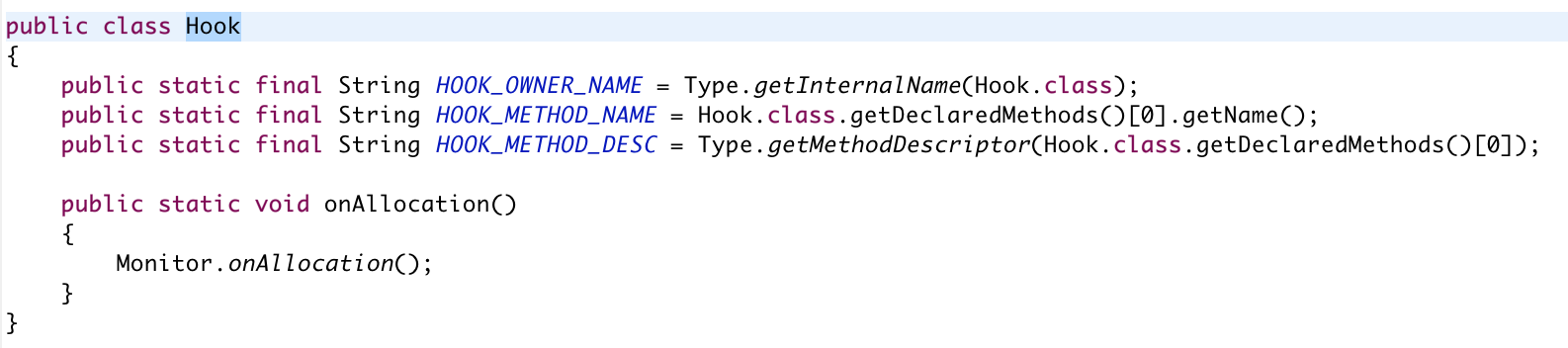 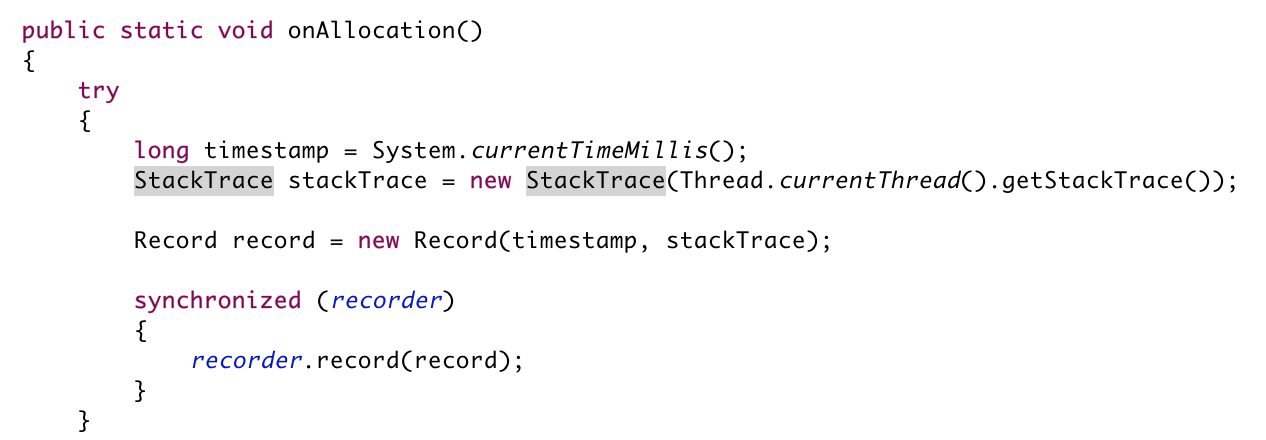 Native Agents
Java agents are written in Java. Have access to the Instrumentation API.

Native agents – written in C++. 

Have access to JVMTI – the JVM’s low-level set of APIs and capabilities.

JIT compilation, GC, Monitor, Exception, breakpoints, ..

More complex to write. Capability performance impact.

Platform dependent.
docs.oracle.com/javase/8/docs/platform/jvmti/jvmti.html
HSDB / Serviceability API
A powerful backdoor into the Hotspot JVM.

Complete access into discrete internal JVM classes from within the JVM or externally.

Requires intimate understanding of the JVM.

The most powerful way to introspect the state of the JVM.

Can be run externally or from within the JVM.
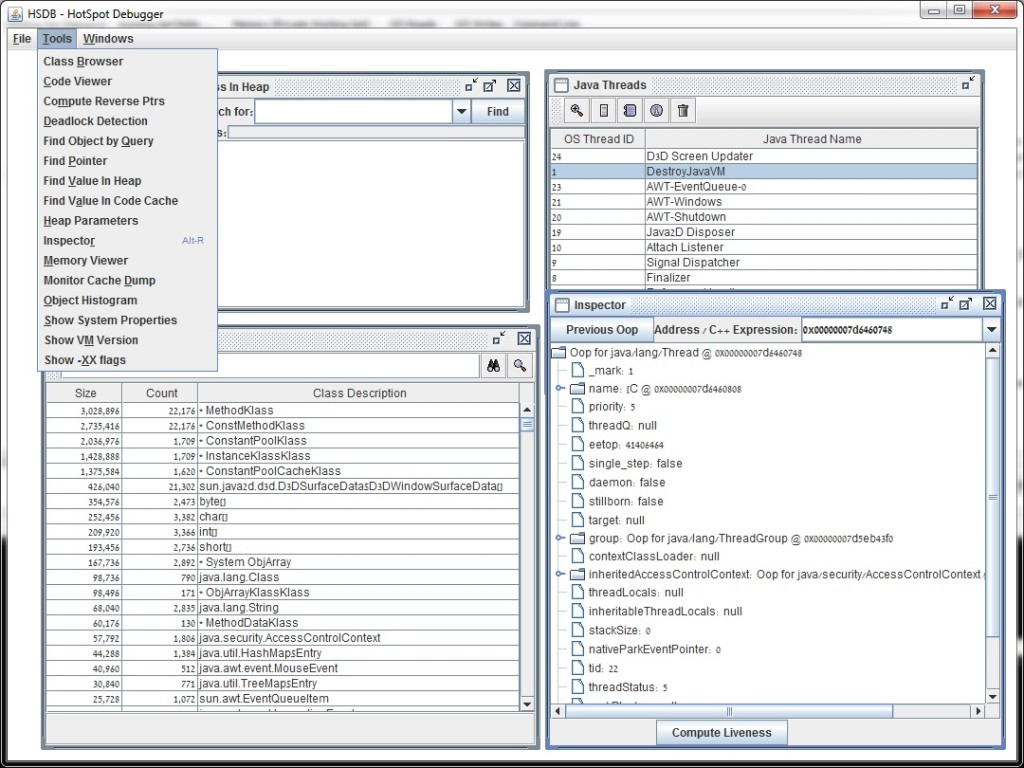 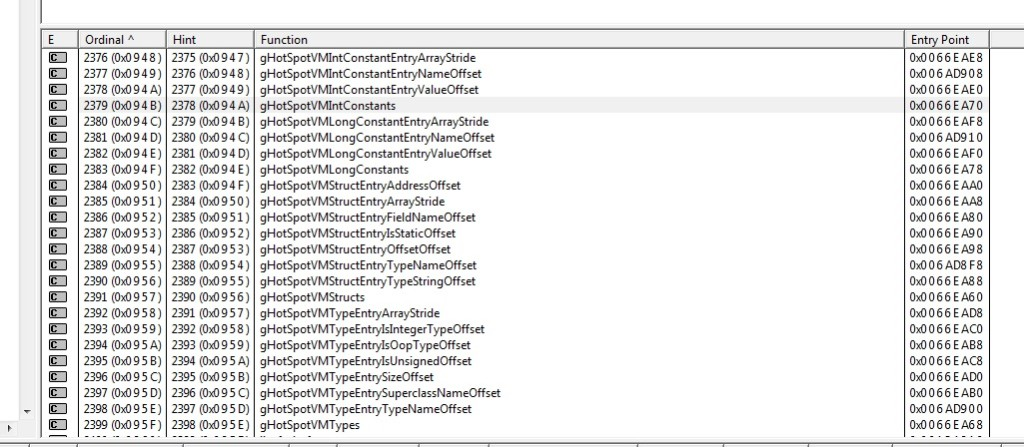 JVM Debugging in a Serverless World
AWS Lambdas: X-Ray
A distributed framework for tracing distributed workflows.

Pros: out-of-the-box, scalable, wired into AWS.

Cons: proprietary, manual code instrumentation, less capable than agents, requires continuous connectivity to AWS.
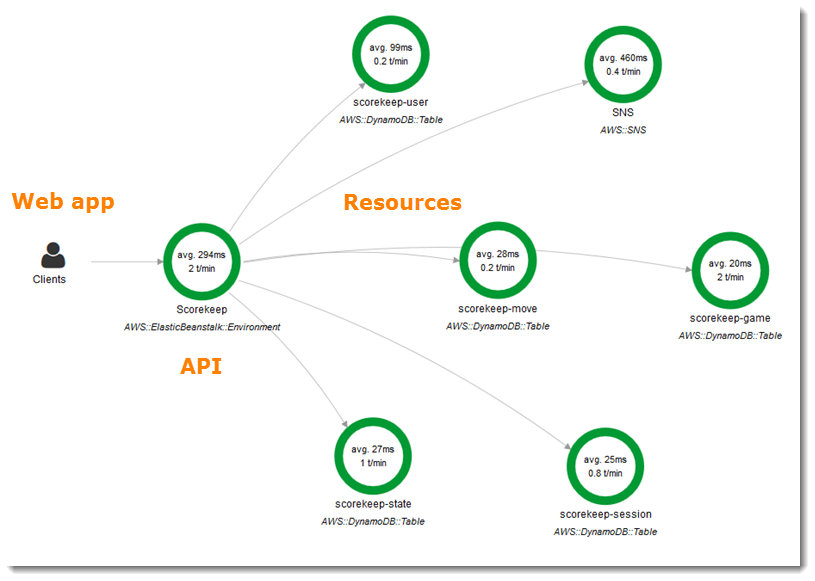 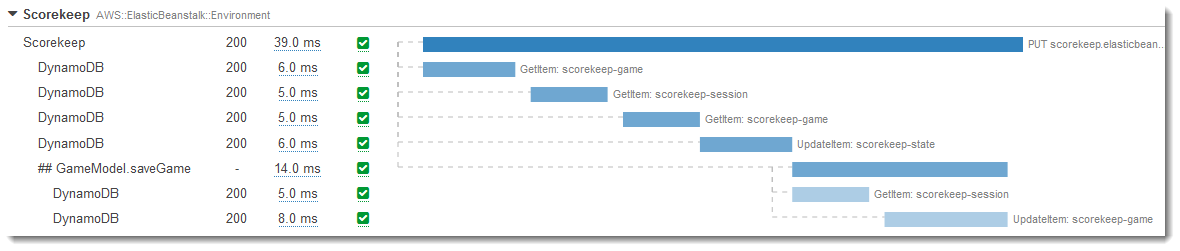 Lambda Logging Best Practices
Logging has become increasingly more important in the age of Microservices and now Lambda functions. 

Make sure these are baked into your logging context –
Transaction ID (for distributed tracing). 

Distributed DEBUG-level log throttling.

Handle inner /  fatal and timeouts.
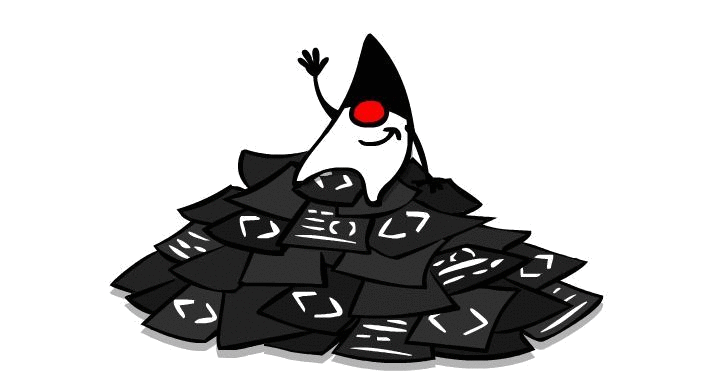 Distributed Transaction ID
Logging is usually a multi–threaded / process affair.
Generate a UUID at every thread entry point into your app – the transaction ID. 

Should have sample-able attributes. Must be persistent.

Append the ID into each log entry.
Try to maintain it across machines – critical for distributed / async debugging.
Serverless Lambdas – Guardian Angel
A template framework to apply the following techniques within an AWS lambda:

Stateful thread naming 

Global exception handling

Preemptive jstack

Timeout and critical failure state capture

Considerations: consistent across distributed flows, 
Throttles at scale, minimal code change.
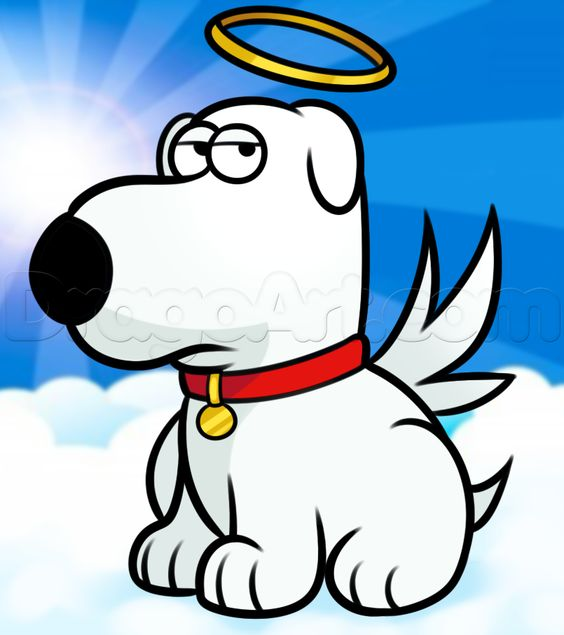